Эффективный контроль антибиотиков в молоке
Мельникова Анна Александровна
Руководитель направления «Контроль качества молока»
ООО «Торговый дом-ВИК»
Тел.+7 (495) 777 67 67  (доб. 1201)
E-mail: melnikova@tdvic.ru
Что такое антибиотикорезистентность?
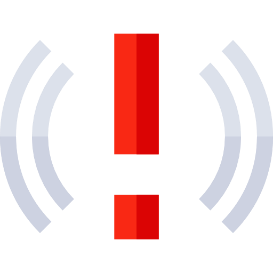 Антибиотикорезистентность – устойчивость в антибиотикам.
Устойчивость к антибиотикам означает утрату антибиотиками эффективности. 
Чем больше и чаще применяются антибиотики, тем выше вероятность развития устойчивости к ним.
Риск:
 устойчивость некоторых микроорганизмов к антибактериальным препаратам
Угроза:
здоровье миллионов людей, благосостояние и производительность животноводческой отрасли
Как возникает антибиотикорезистентность?
4.
Некоторые устойчивые бактерии передают другим, неустойчивым, гены антибиотикорезистентности
3.
Устойчивые к антибиотику бактерии теперь могут беспрепятственно размножаться
2.
Антибиотик убивает как болезнетворные, так и «хорошие» бактерии, которые помогают организму бороться с инфекцией
1.
Много бактерий, лишь часть которых устойчива к антибиотику
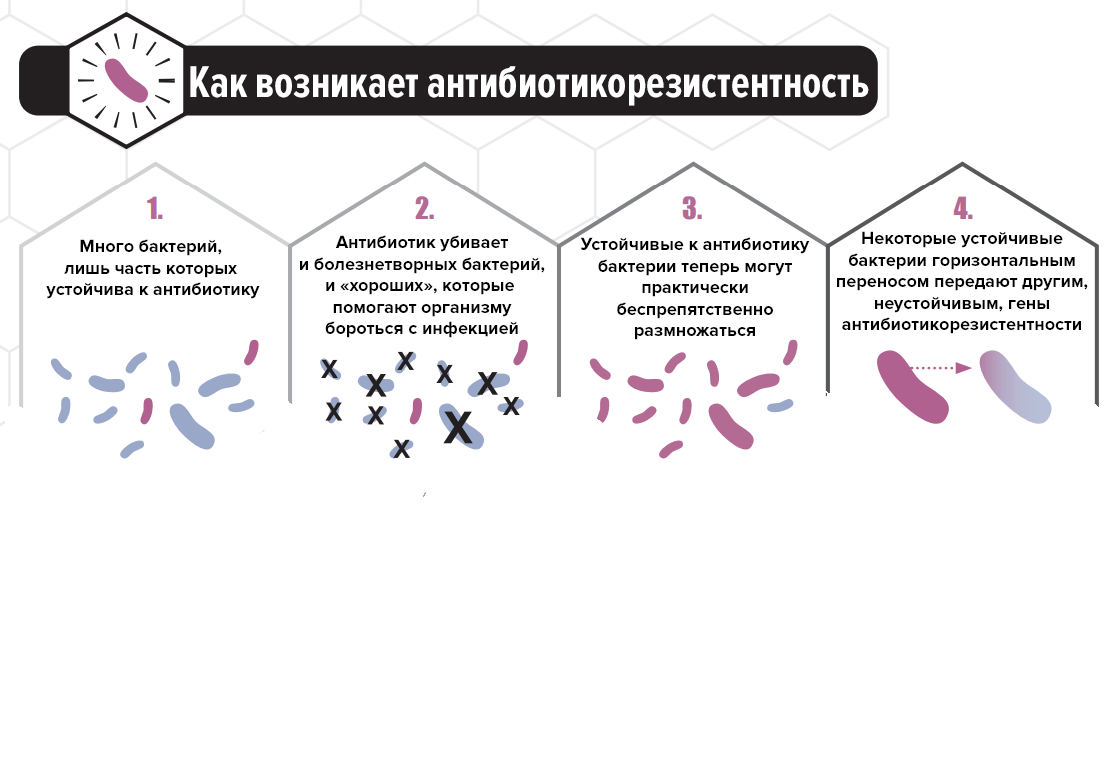 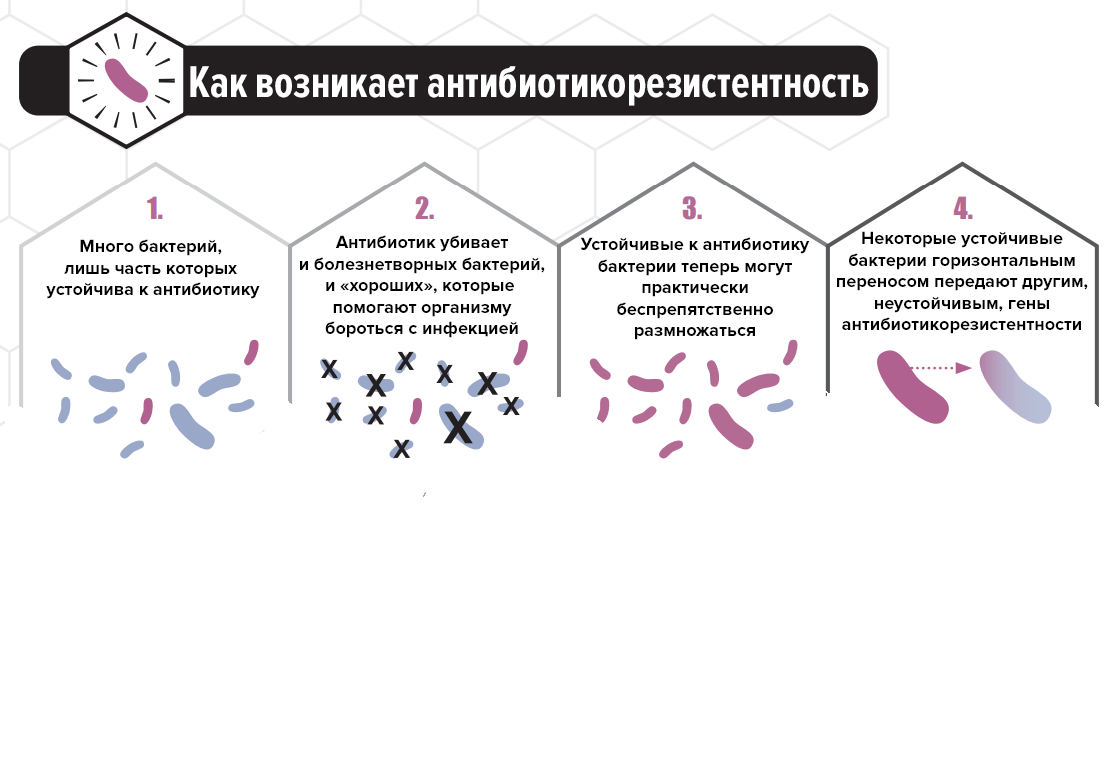 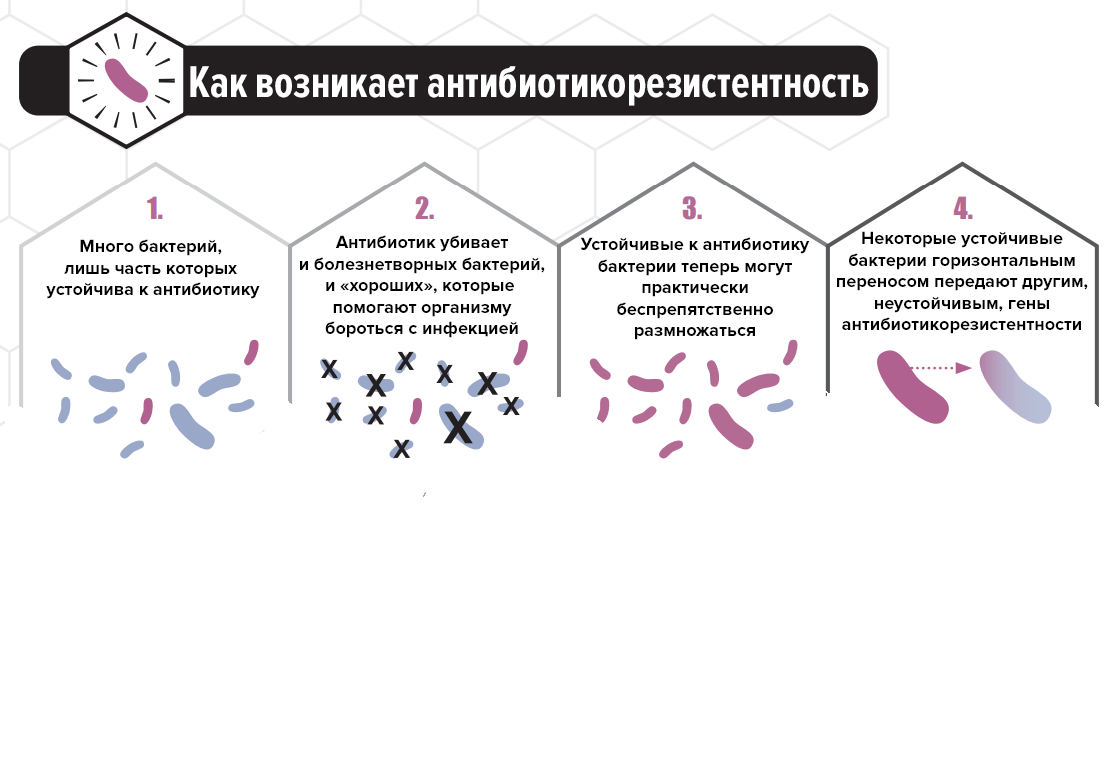 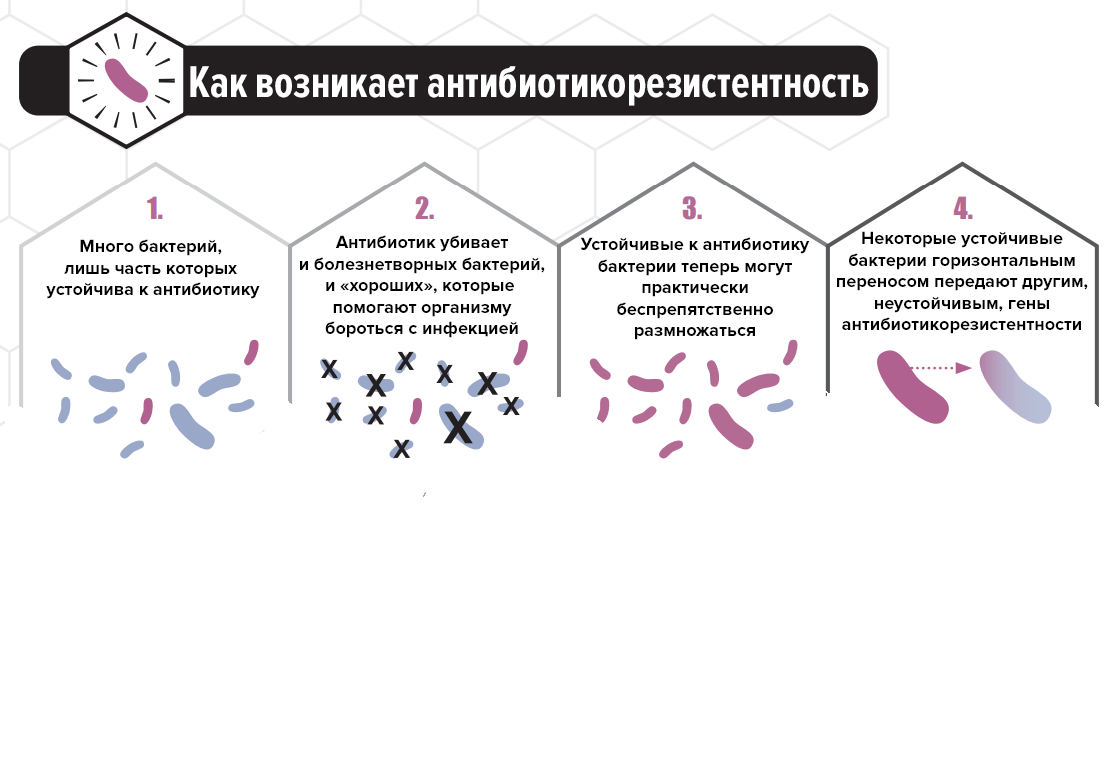 Антибиотикорезистентность
По прогнозам ВОЗ к 2050 г смертность, вызванная резистентностью к антибиотикам достигнет 10 млн (против нынешних 700 тыс)
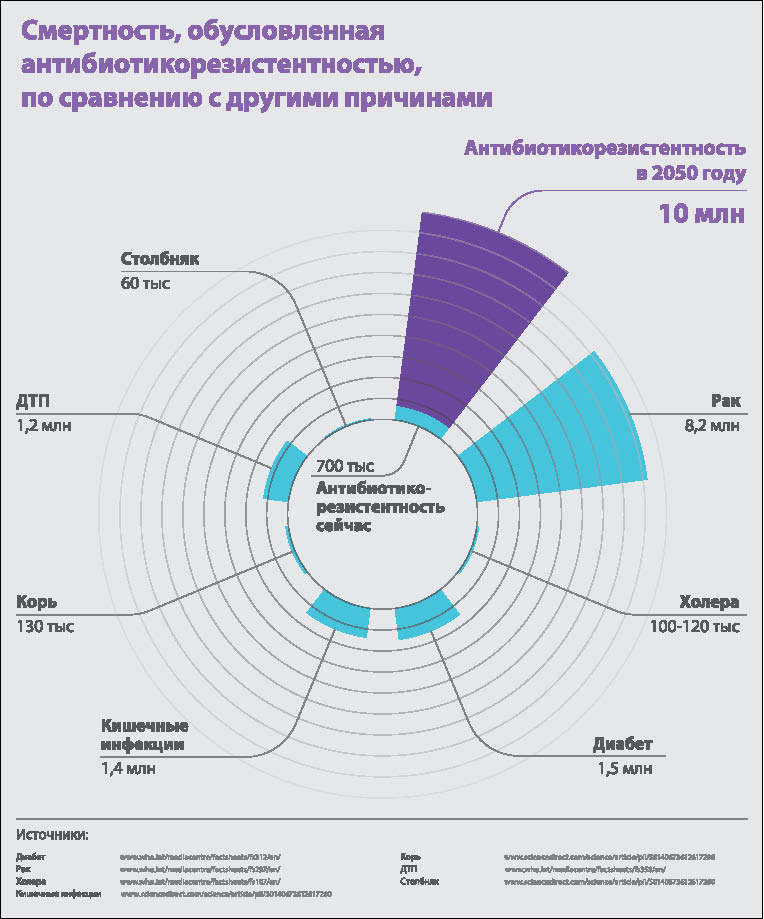 Рак 8,2 млн
Диабет 1,5 млн
Кишечная инфекция 1,4 млн
ДТП 1,2 млн
Корь 130 тыс
Как снизить потребность в антибиотиках
Предлагаемые решения
Умелое ведение животноводческого хозяйства и меры обеспечения максимального уровня биобезопасности
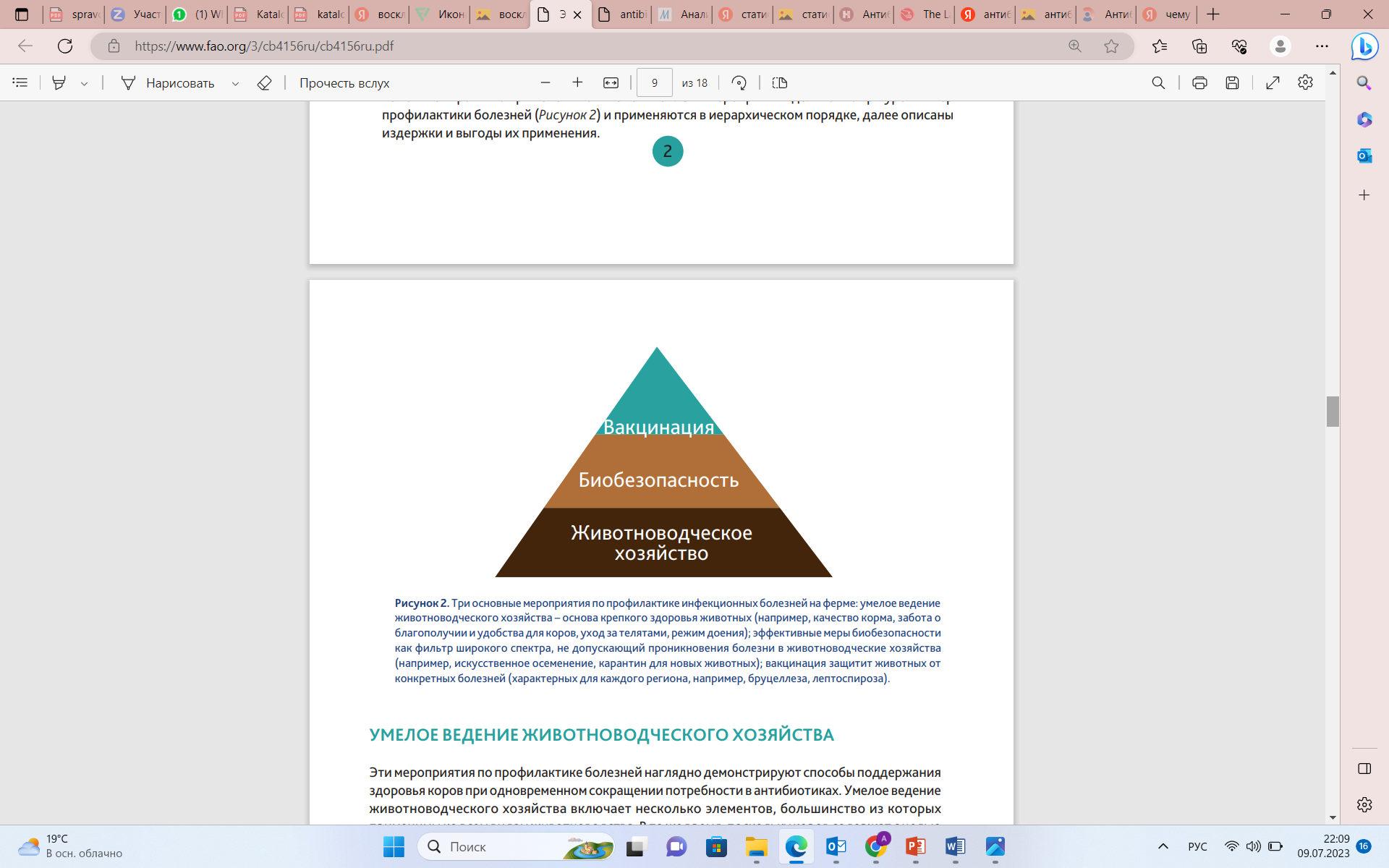 Недопустимо применение антибиотиков для профилактики болезней, например, в качестве кормовых добавок
Применять антибиотики только после диагностирования болезни ветеринаром
Лечение животных в индивидуальном порядке
Антибиотики должны рассматриваться как крайняя мера борьбы с болезнями
Контролировать или нет?
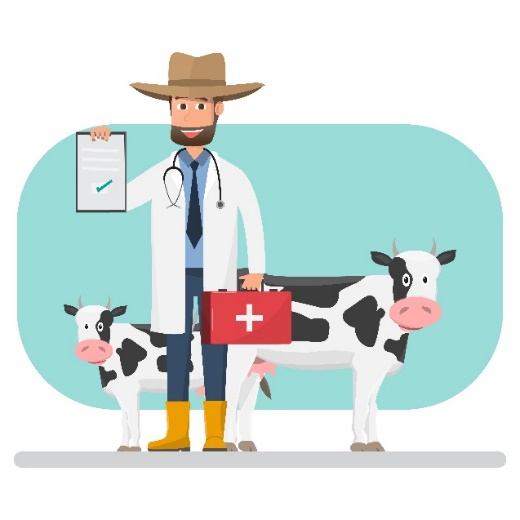 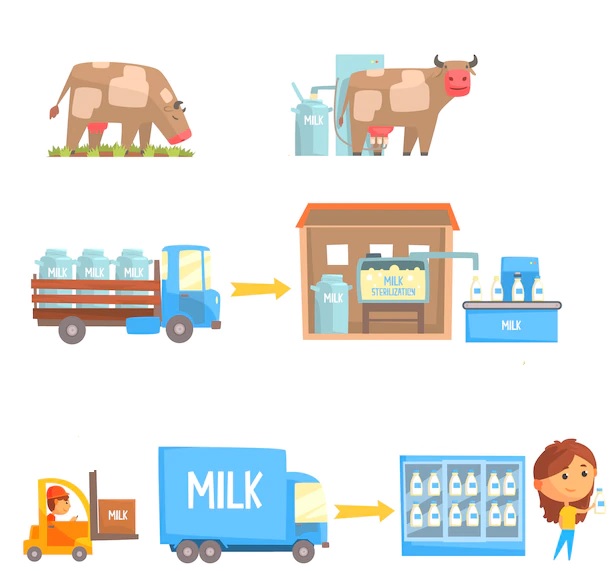 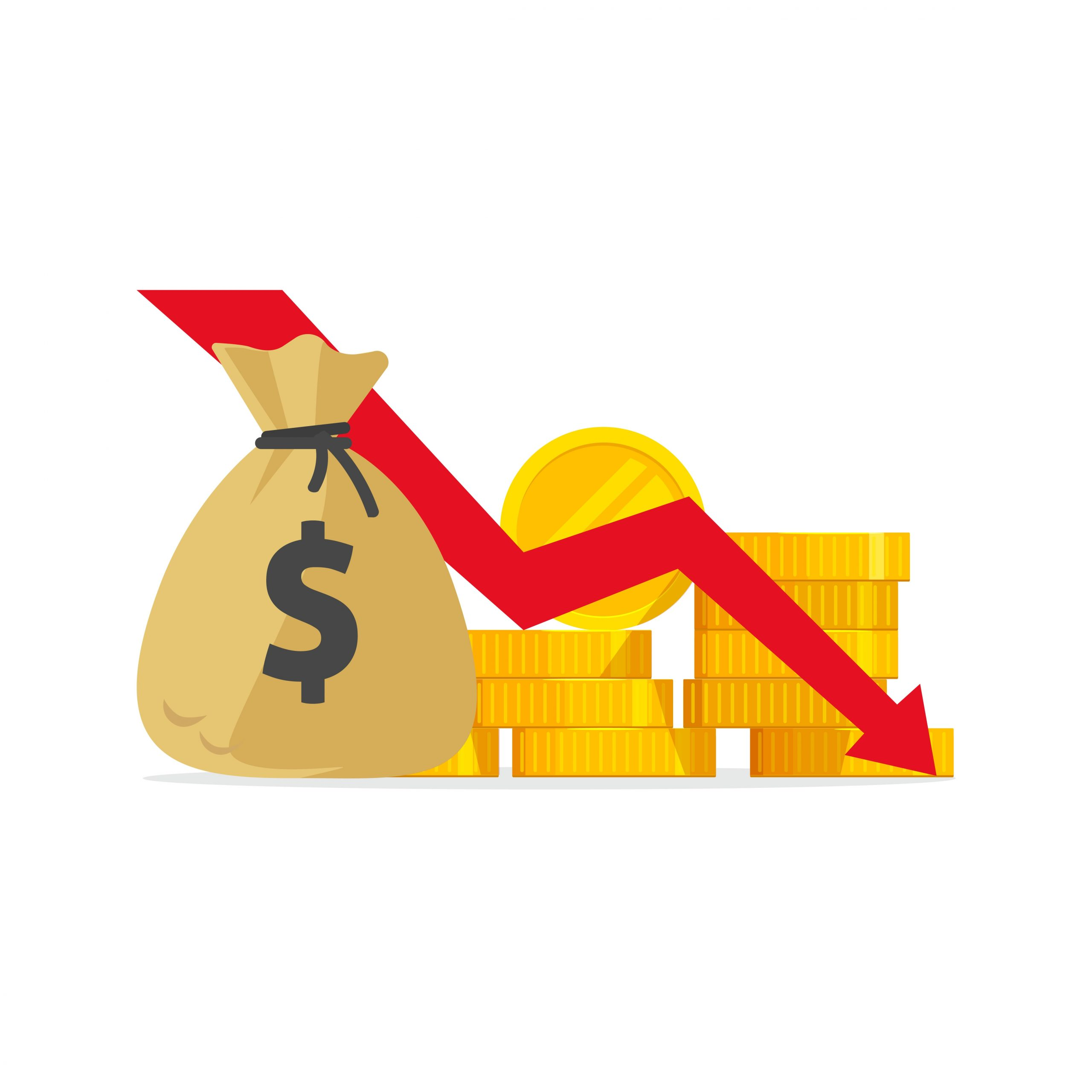 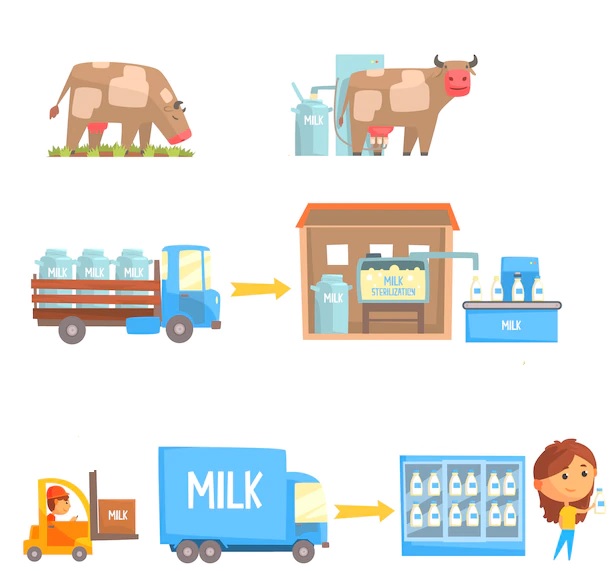 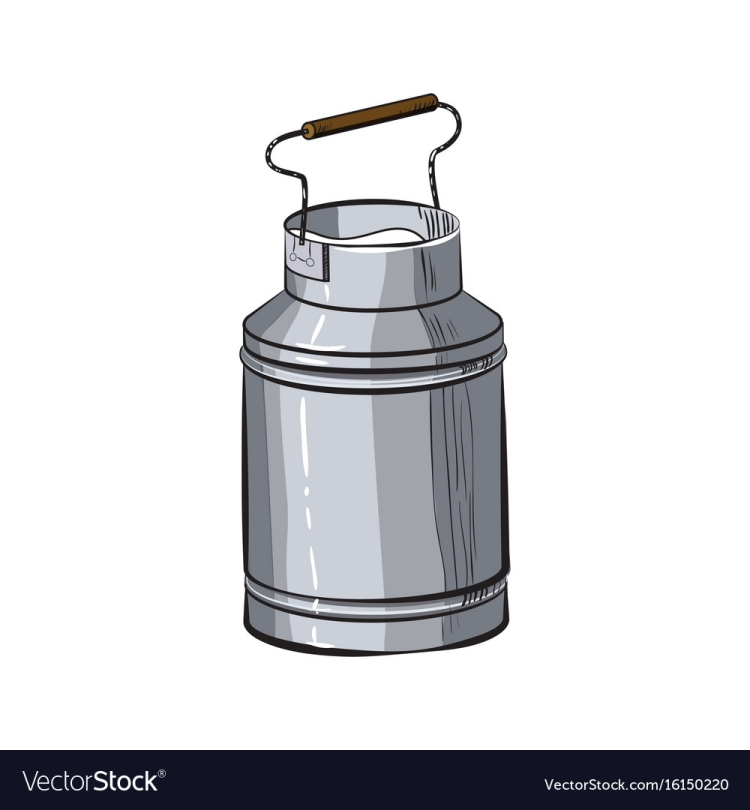 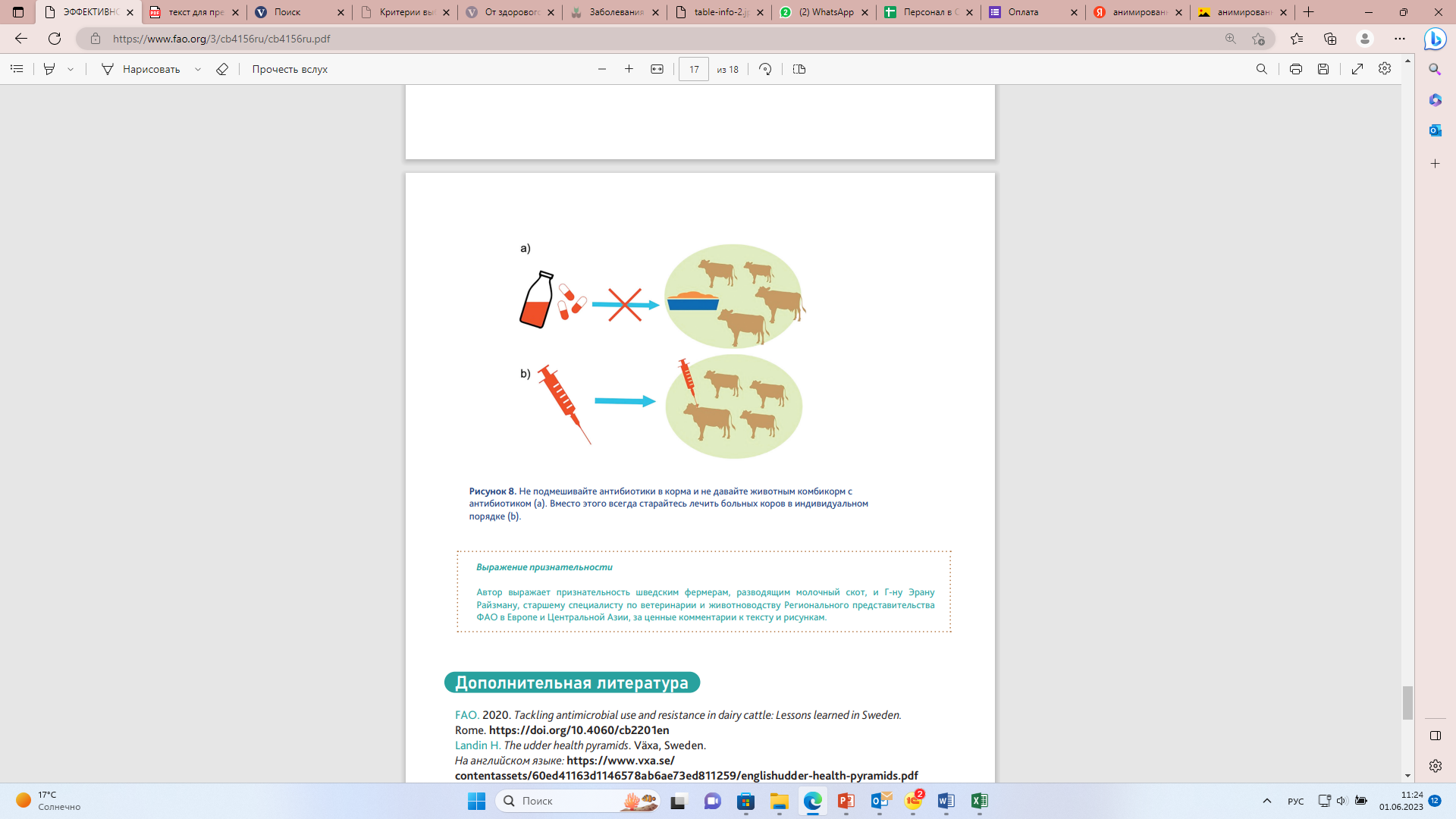 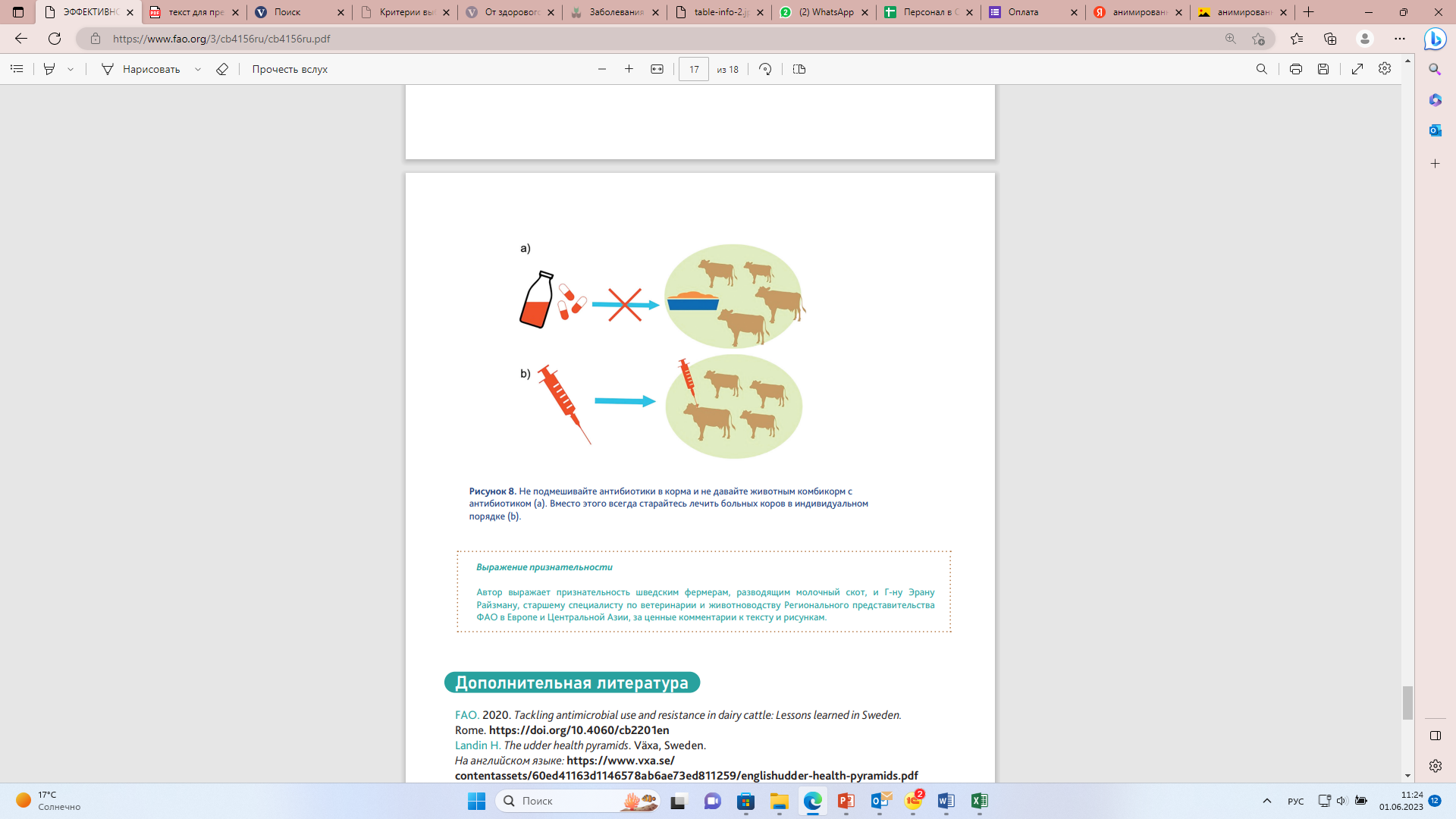 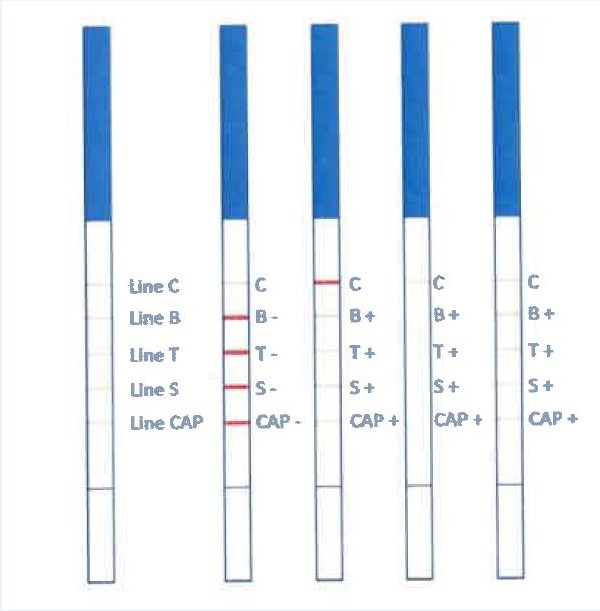 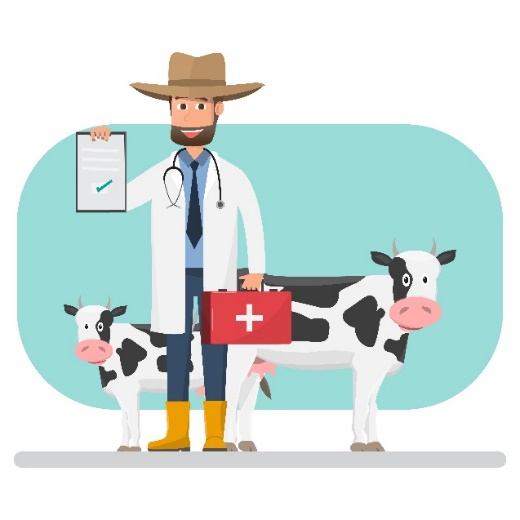 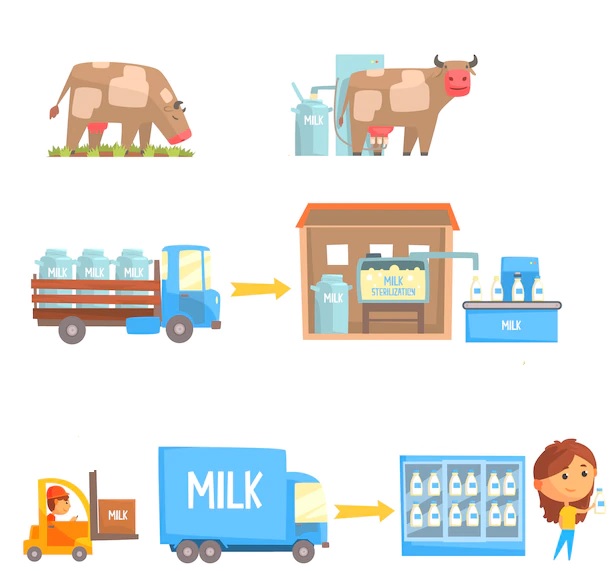 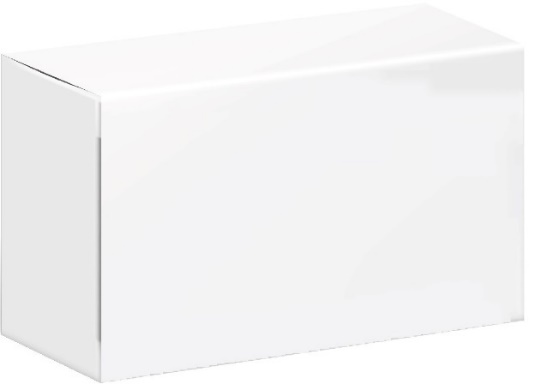 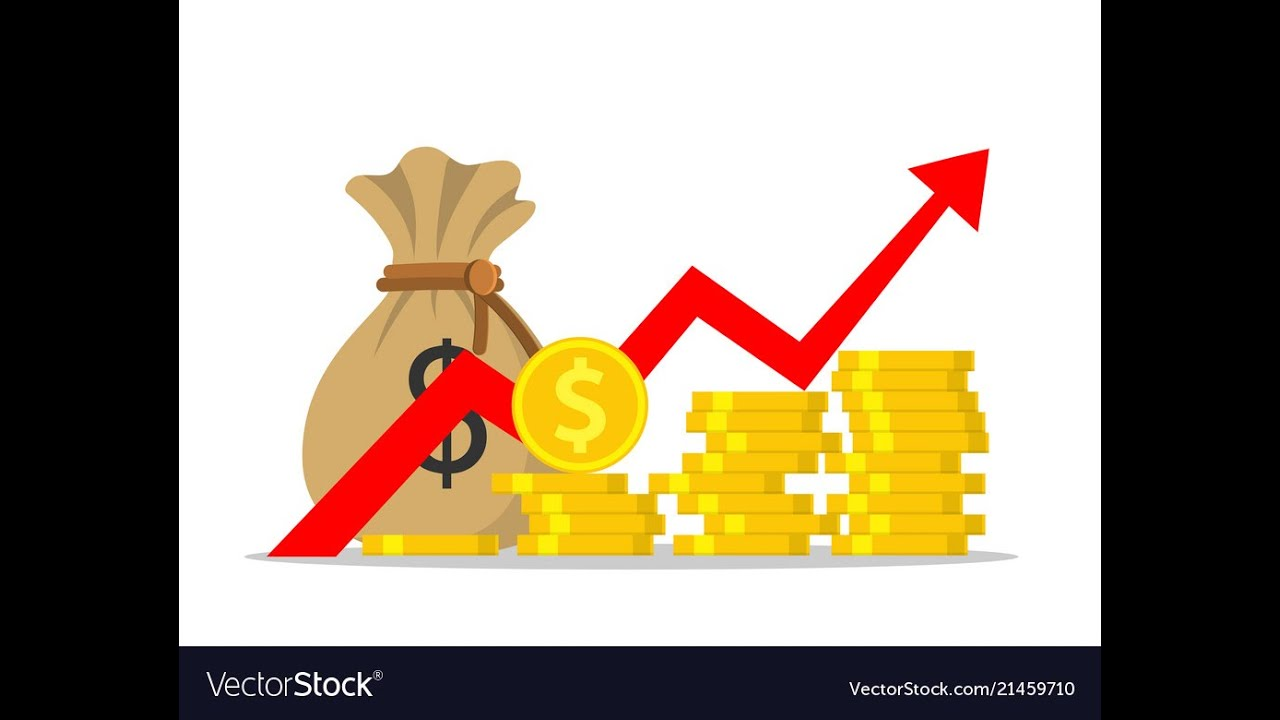 Требования Российской Федерации
Стандартизованная методика
ГОСТ
Соответствие 
требованиям ТР ТС
021 и 033
ГОСТ входит в перечень стандартов 
к ТР ТС
По законодательству Российской Федерации КАЖДАЯ ПАРТИЯ сырого молока подлежит обязательному тестированию на 4 группы антибиотиков: левомицетин (хлортетрациклин), тетрациклиновую группу, стрептомицин и пенициллин
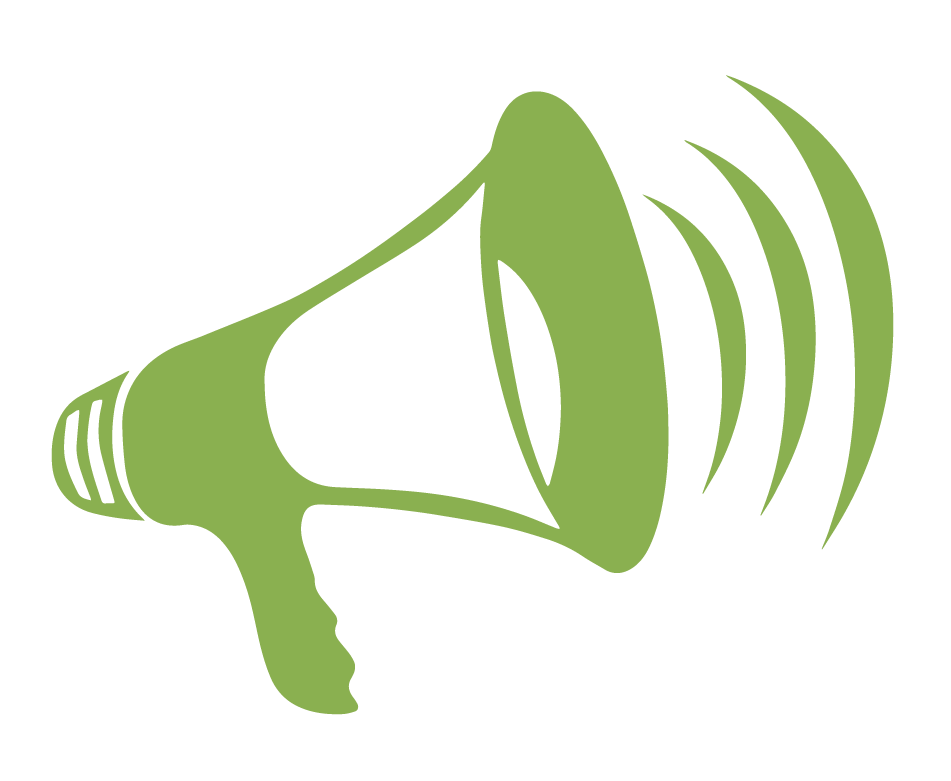 Контроль на рынке – плюсы и минусы
иммунохроматографический анализ (ИХА)
высокоэффективная жидкостная хроматография (ВЭЖХ)
Скорость проведения анализа
Количественный метод
Методика применима только в испытательных лабораториях
Простота процедуры исследования
Дороговизна оборудования –> дороговизна определения концентрации одного антибиотика
Лёгкая интерпретация исследования
Возможность проведения анализа в полевых условиях
Необходимость высококвалифицированного персонала
Определение только заведомо известного (заданного) антибиотика
[Speaker Notes: По словам заведующей лабораторией технохимического контроля ВНИМИ Елены Юровой, как правило, 90% современных стандартов на определение антибиотиков работают с методом хромато-масс-спектрометрии, то есть определяет только известные антибиотики. В связи с этим ВНИМИ предлагает внедрить скрининговые или имунноферментные методы, которые определяют и неизвестные лекарства, пишет The DairyNews.
"Когда мы применяем методы хромато-масс-спектрометрии, мы знаем, какое вещество необходимо определять и применяем данный метод как референсный. 90% наших стандартов относятся именно к применению этих методов, - рассказала Елена Юрова. - Мы же предлагаем к разработке именно скрининговые методы (иммуноферментные) - наиболее быстрый и легкий способ выявить различные лекарственные вещества одновременно в одной пробе, когда мы не знаем, какие использовались на ферме".]
Чем контролировать?
ГОСТ 32219-2013 (с изм. №1)
МОЛОКО И МОЛОЧНЫЕ ПРОДУКТЫ
Иммуноферментные методы определения наличия антибиотиков
ГОСТ 32254-2013 
Молоко. Инструментальный экспресс-метод определения антибиотиков
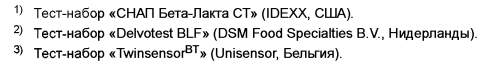 Набор № 1 – набор для экспресс-анализа пенициллинов/антибиотиков тетрациклиновой группы в молоке LF-MRLBLRFTET2 (Charm Sciences, Inc)
Набор № 2 – набор для экспресс-анализа левомицетин (хлорамфеникол) в молоке LF CAP (Charm Sciences, Inc)
Набор №3 – набор для экспресс-анализа стрептомицина в молоке LF-STREP (Charm Sciences, Inc)
Набор №4 – набор для экспресс-анализа сульфаниламидов в молоке LF SULF (Charm Sciences, Inc)
Набор №5 – набор для экспресс-анализа пенициллинов/антибиотиков тетрациклиновой группы/стрептомицина/левомицетина в молоке LF-QUAD
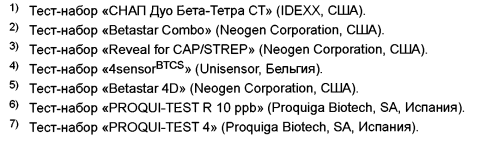 Предложение от ВИК – PROQUI-TEST 4
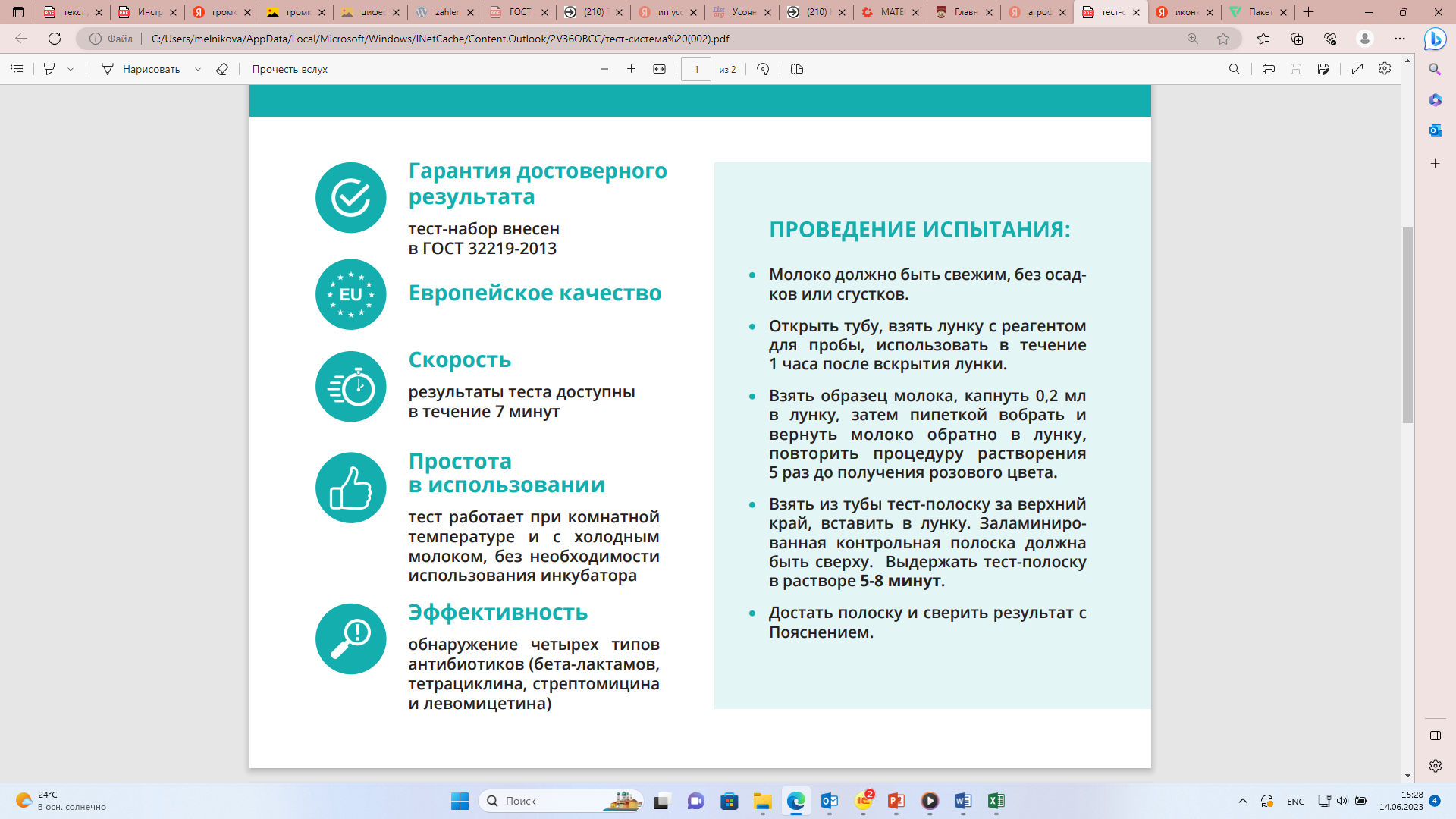 Гарантия достоверного результата
тест-набор внесен в ГОСТ 32219-2013
Европейское качество
производитель  PROQUIGA BIOTECH, S.A. (Испания)
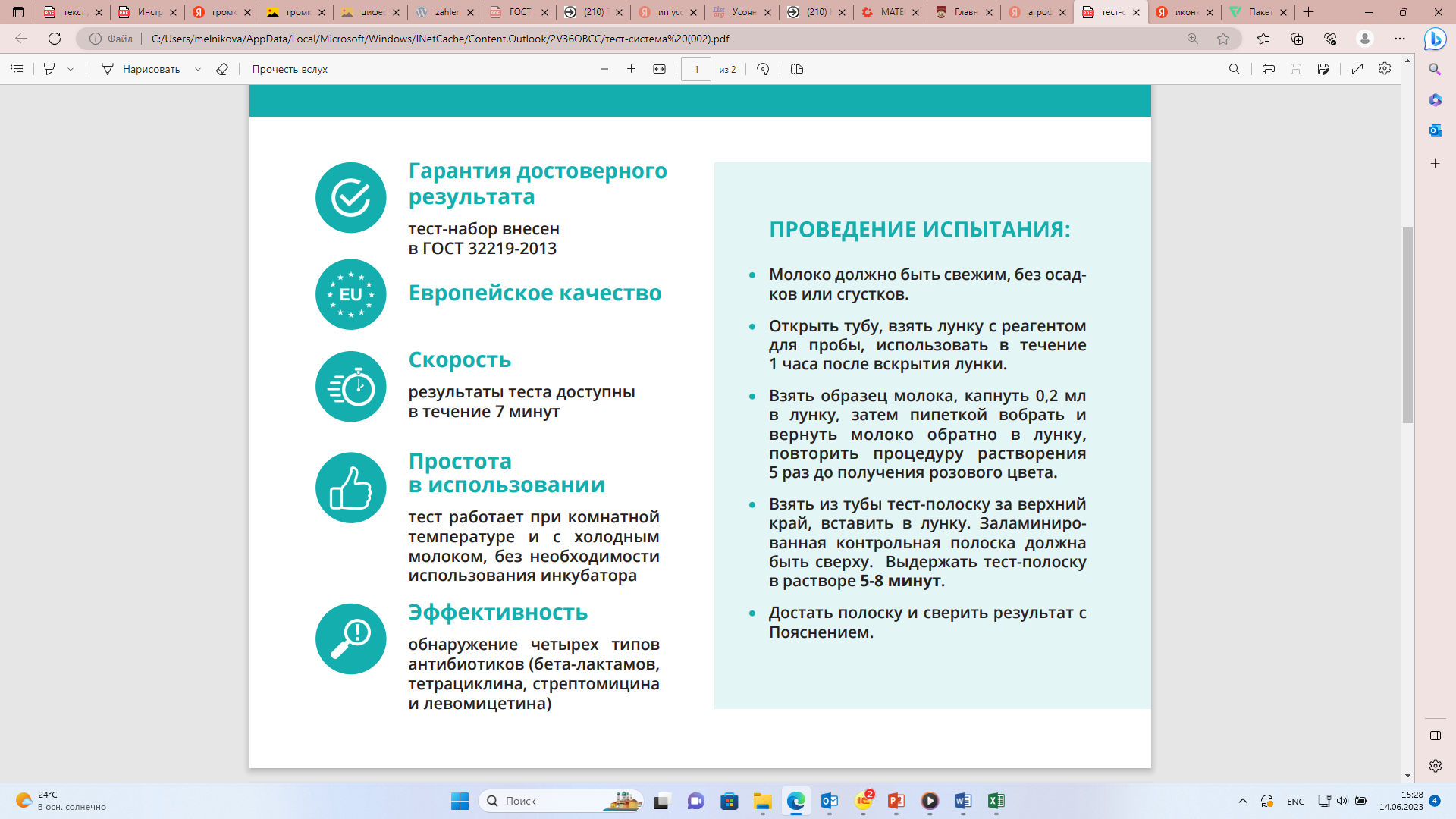 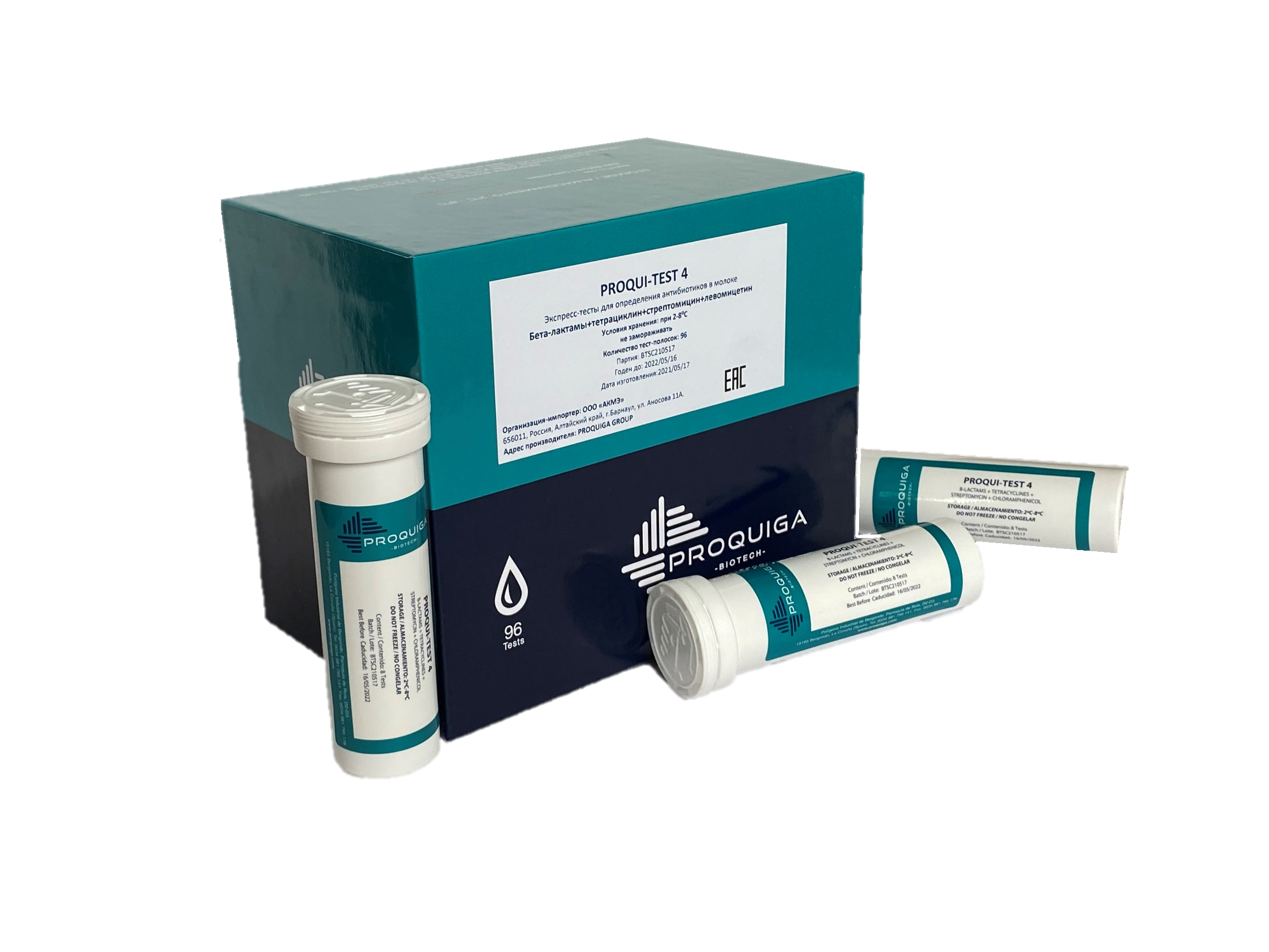 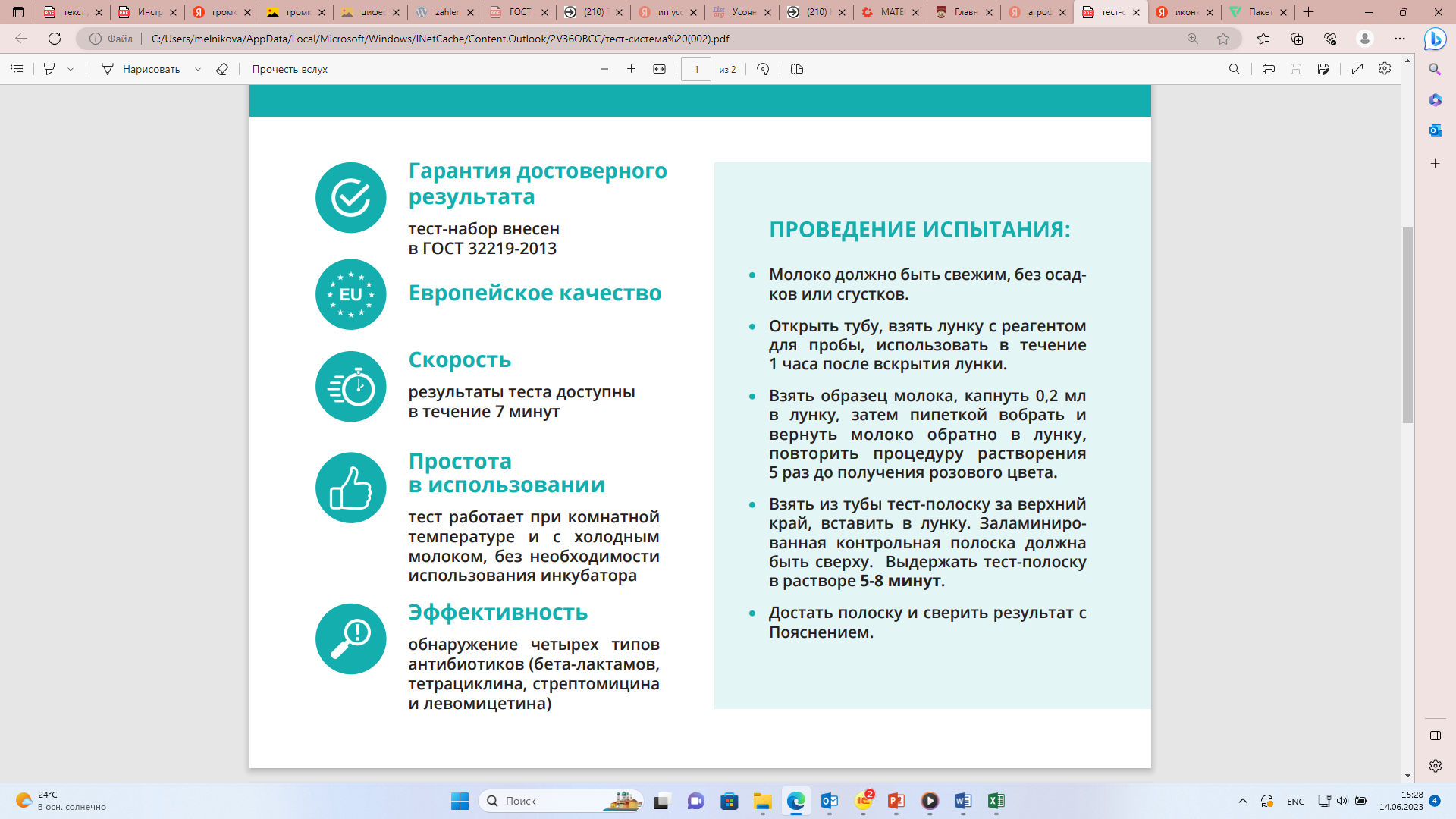 Скорость
результаты теста доступны в течение 7 минут
Простота в использовании
тест работает при комнатной температуре и с холодным молоком, без необходимости использования инкубатора
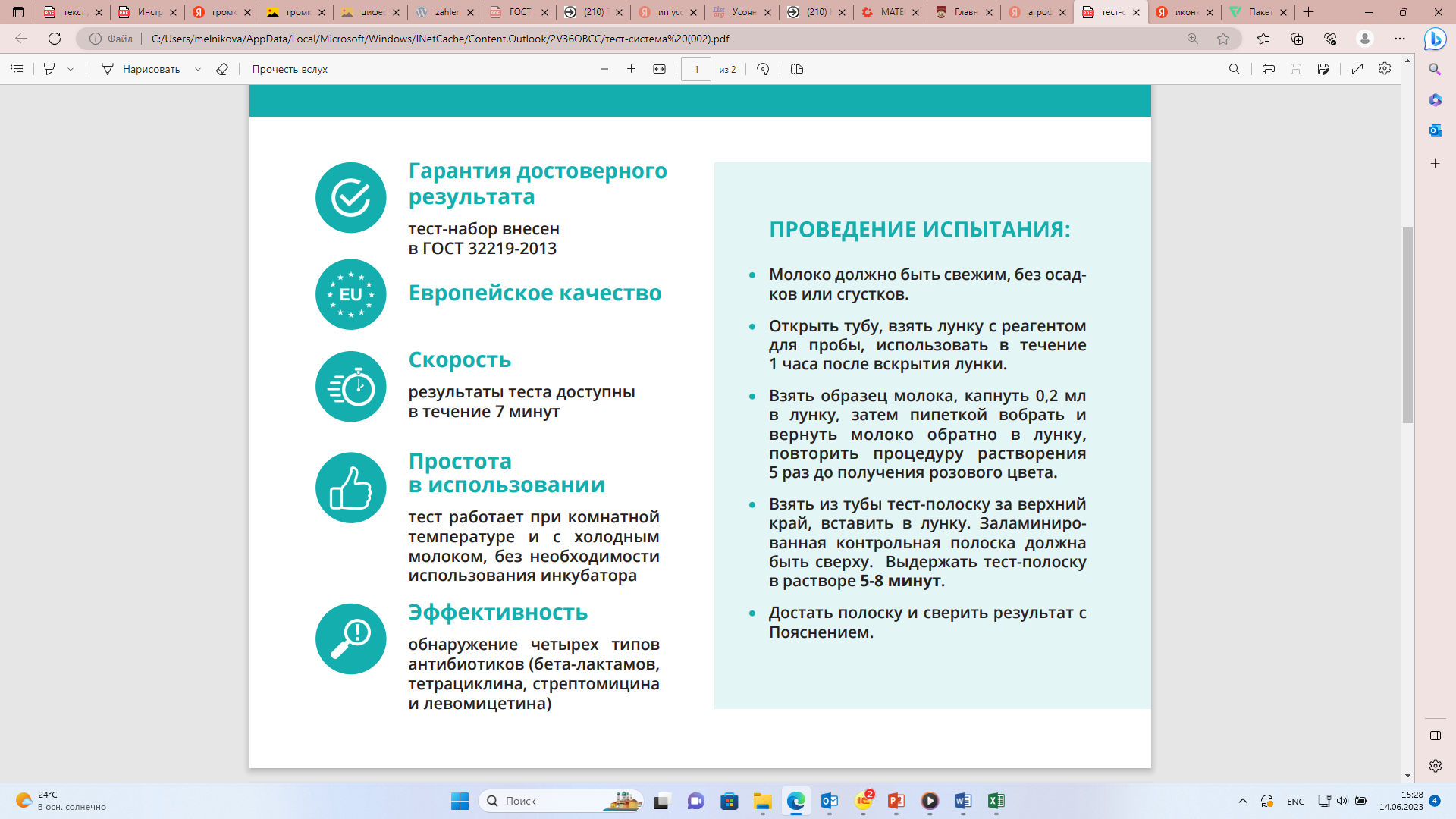 Эффективность
обнаружение четырех типов антибиотиков (бета-лактамов, тетрациклина, стрептомицина и левомицетина)
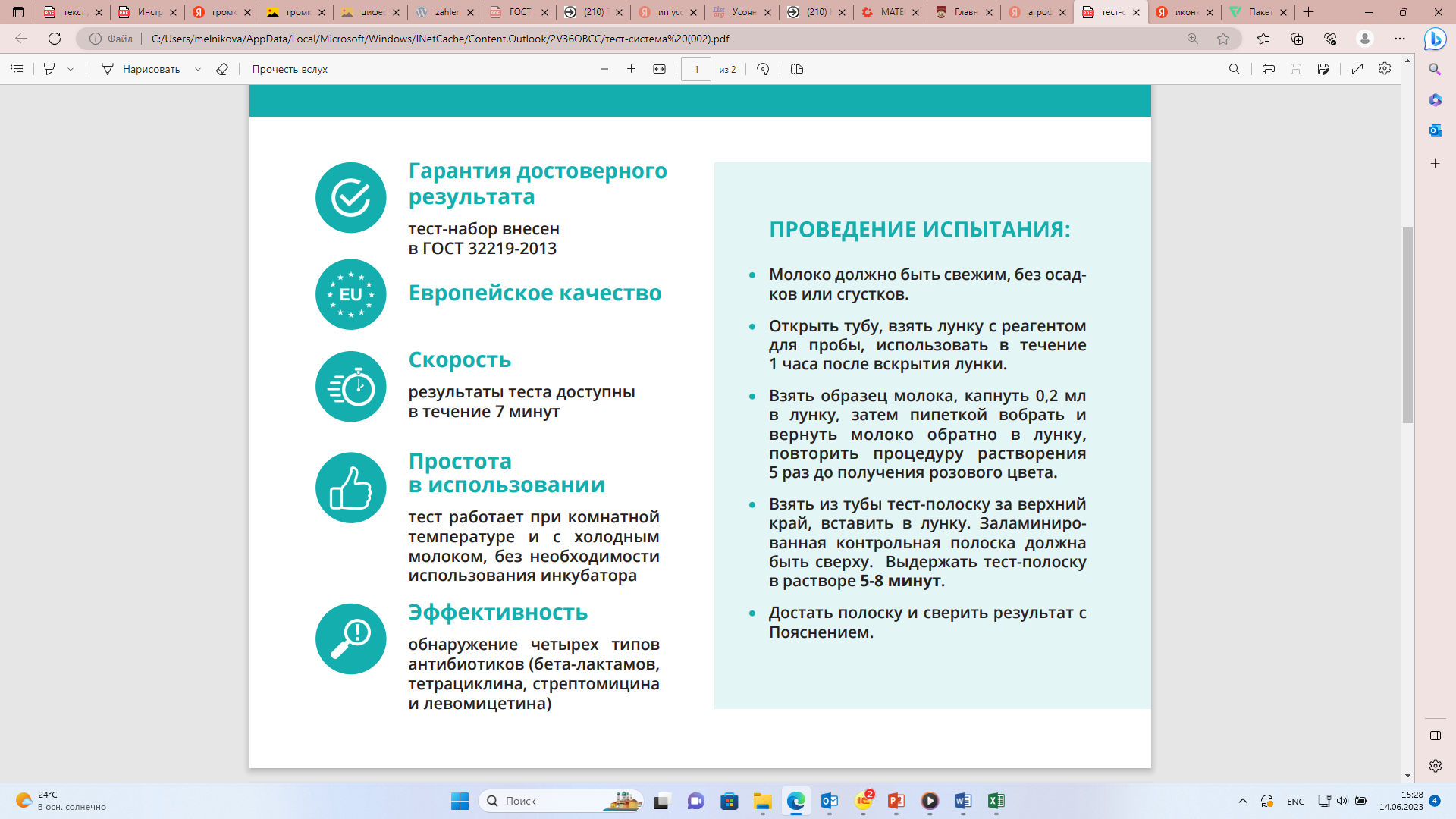 Proquitest 4
Proquitest 4
ГОСТ 32219-2013. PROQUI-TEST 4
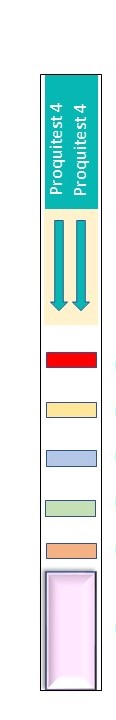 Образец 1
Образец 2
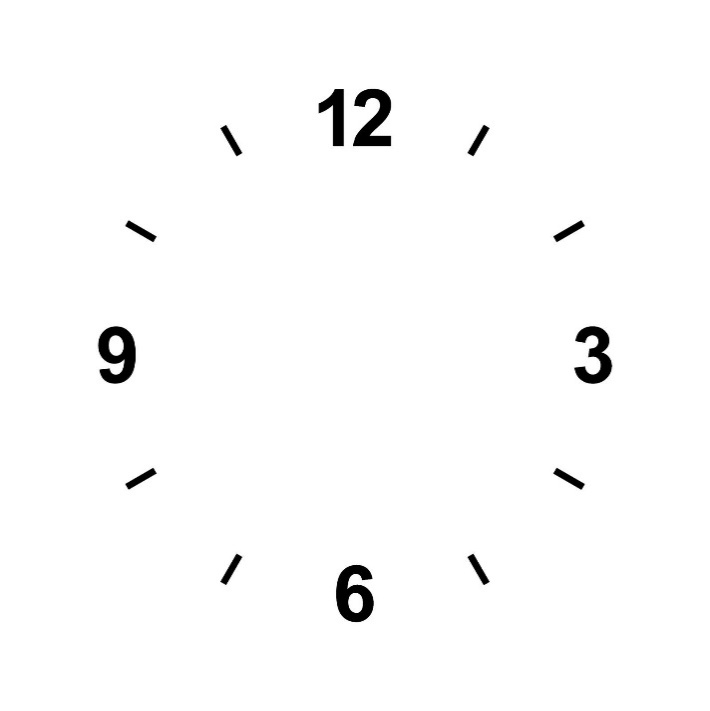 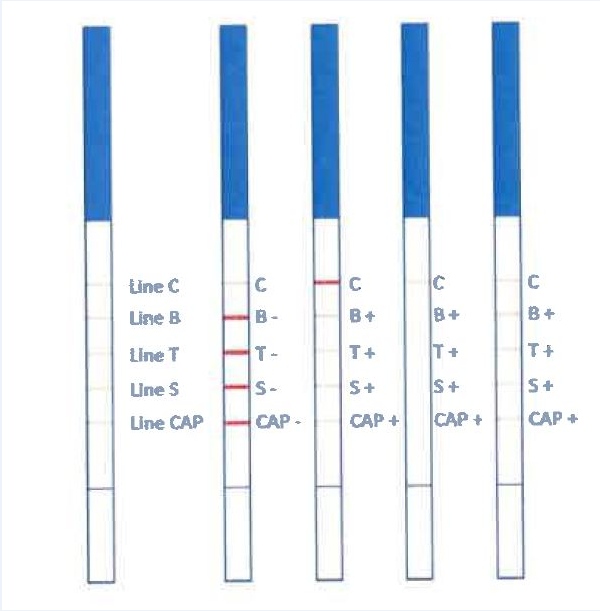 7 минут
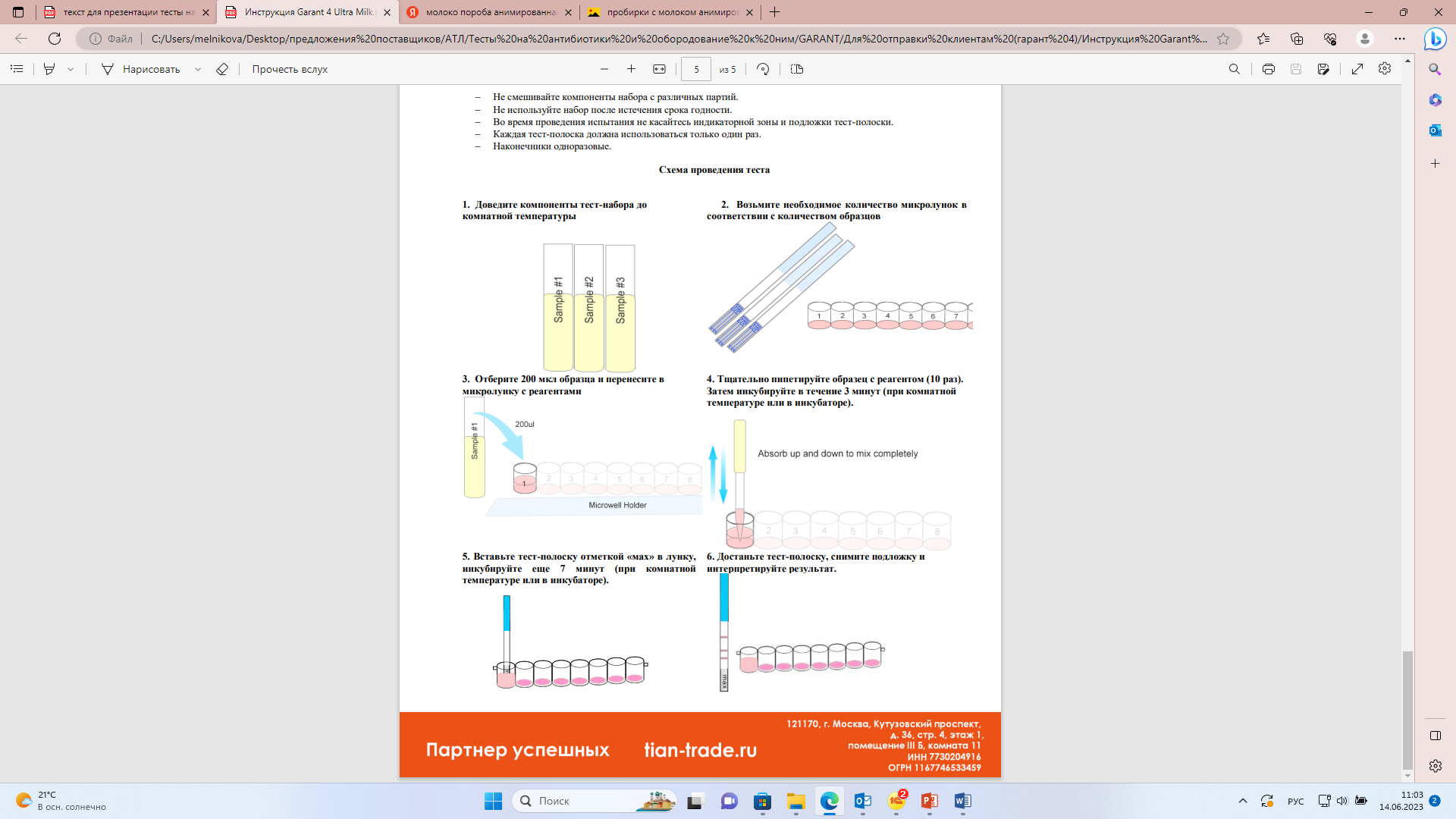 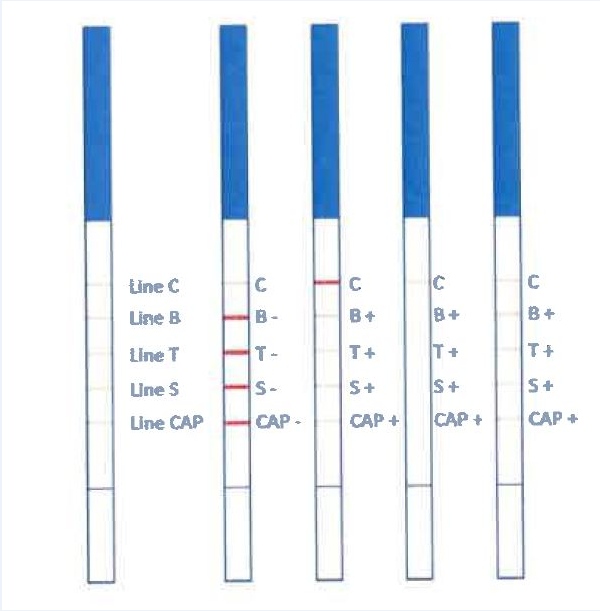 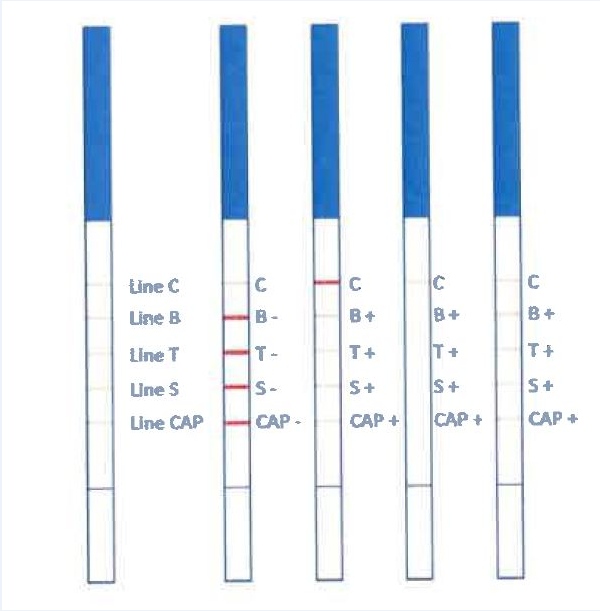 Линия С:контрольная
Линия B:бета-лактамы
Линия Т: тетрациклин
Линия S: стрептомицин 
Линия САР: левомицетин
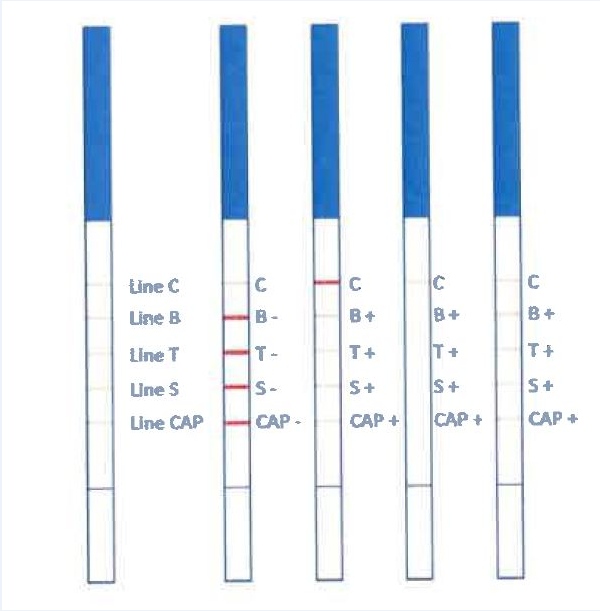 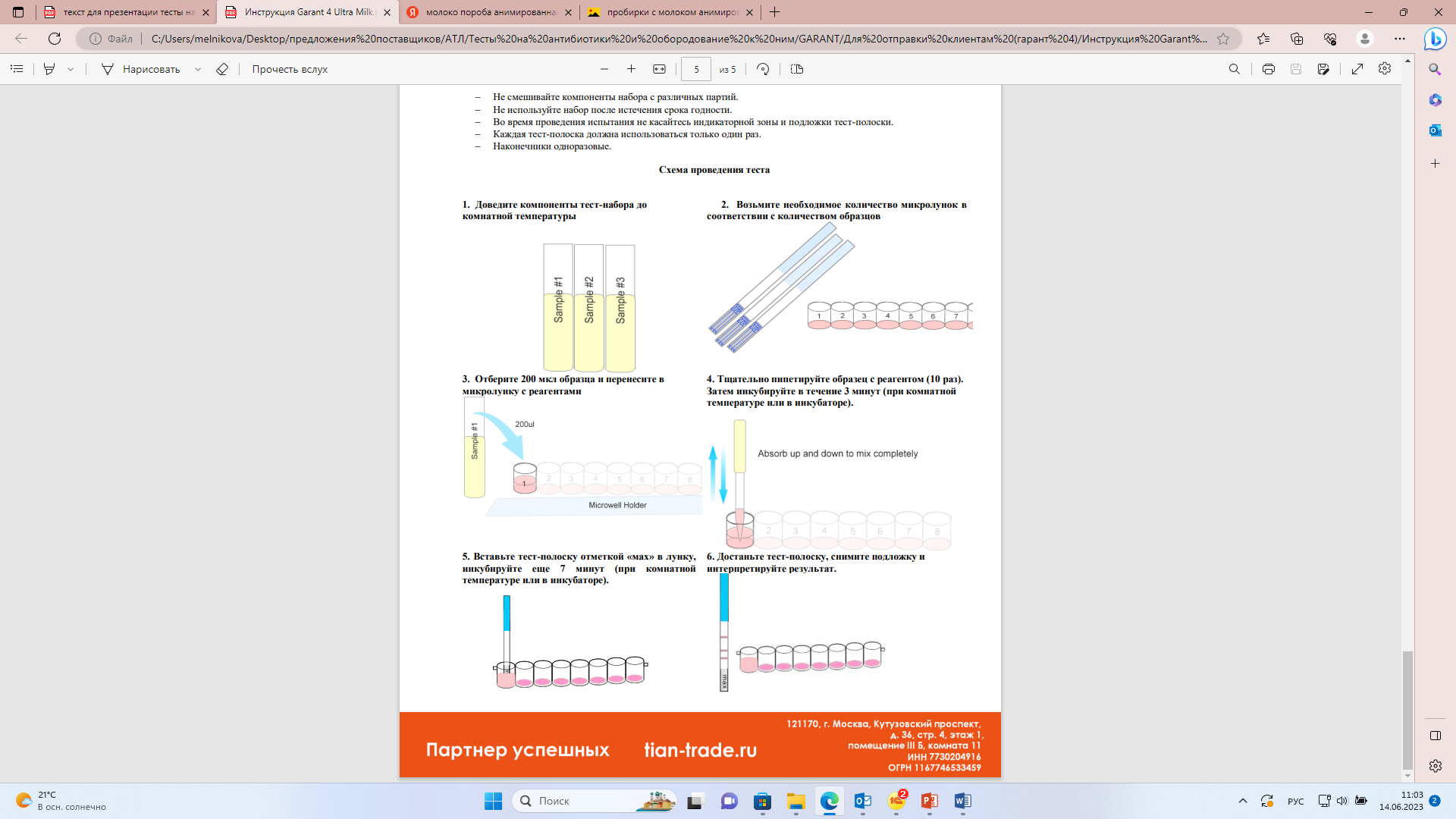 Адсорбирующий фильтр
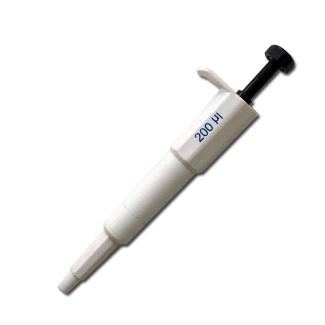 5 раз
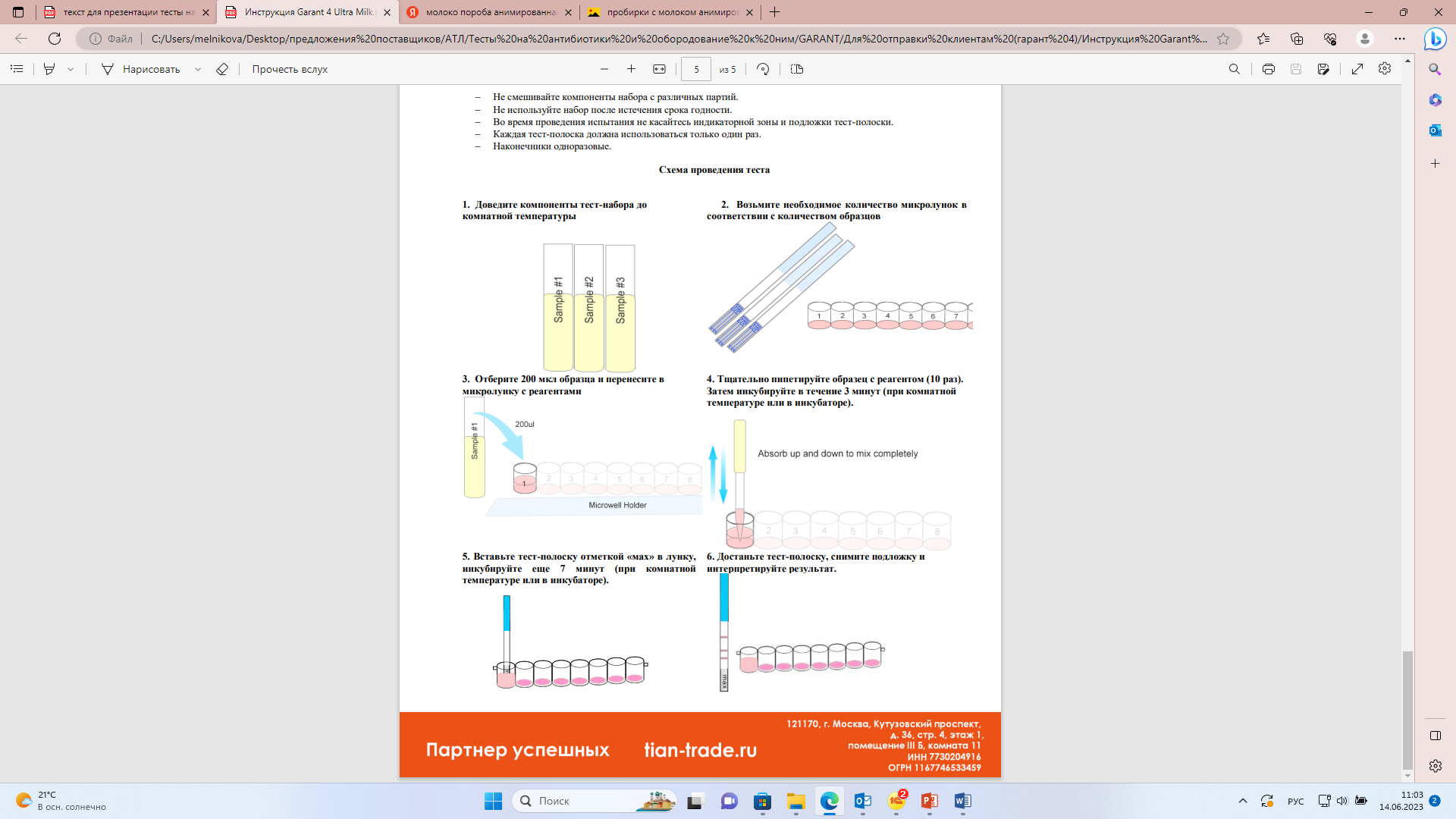 200 мкл
Выбор метода исследования молока на антибиотики
Метод может быть стандартизован (ГОСТирован). 
Если он не внесен в ГОСТ – является альтернативным.
·ПРОСТОТА     ·КАЧЕСТВО(ГОСТ32219-2013)    ·НАДЁЖНОСТЬ
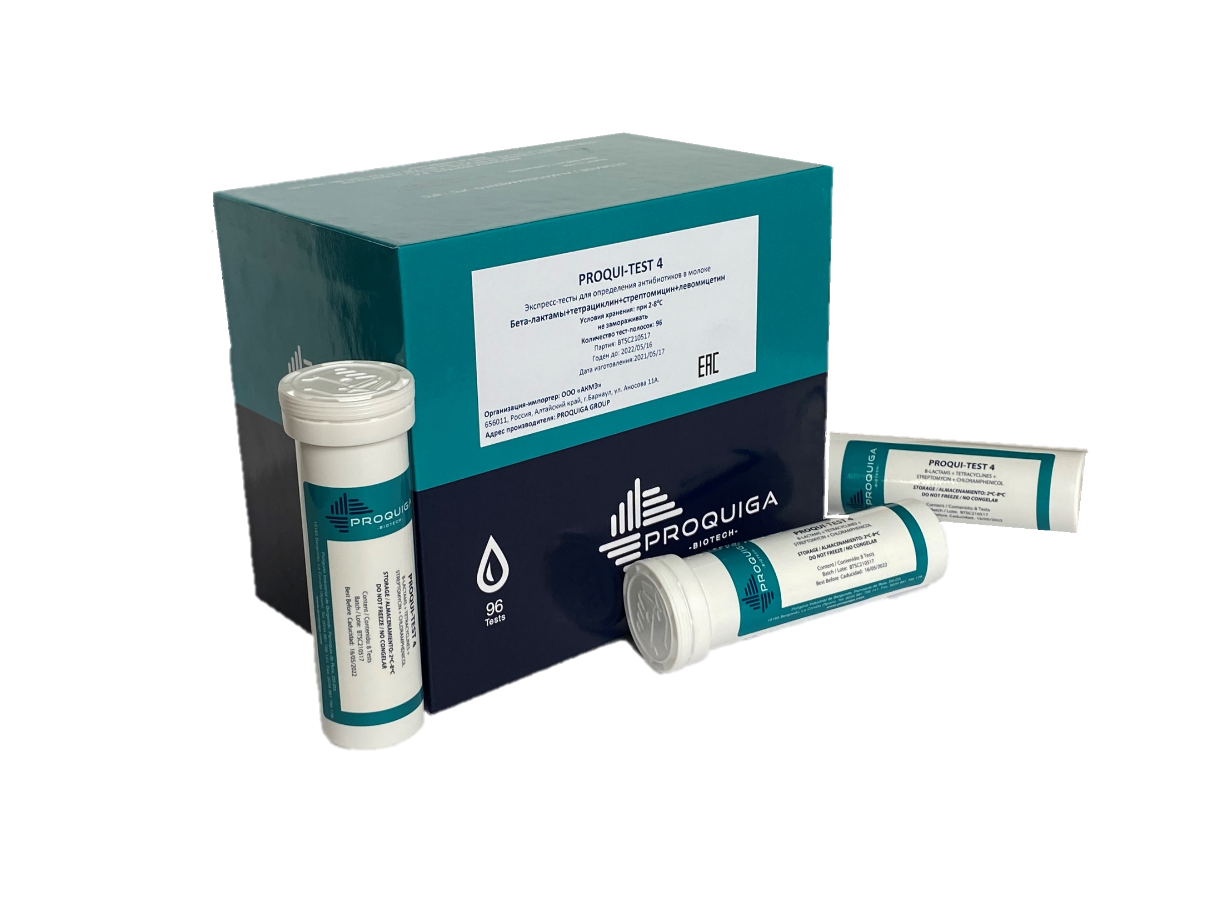 Альтернативный метод должен быть валидирован 
(важно – отчёт должен быть полным)
Научный отчет, отчет о научно-исследовательской работе, протокол исследований, сертификат соответствия – не являются валидацией
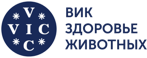 БОЛЕЕ 250 ВИДОВ ВЫПУСКАЕМОЙ ПРОДУКЦИИ
витамины и кормовые добавки
средства гигиены и дезинфекции 
косметические средства по уходу за животными 
косметика для людей фармкачества
ГРУППА КОМПАНИЙ ВИК
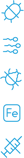 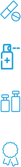 антибактериальные
гормональные
противопаразитарные
железосодержащие
нестероидные противовоспалительные
№ 1 производитель ветеринарных 
препаратов в СНГ
3
7
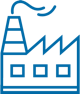 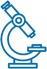 Сертификация
аккредитованные научно-исследовательские лаборатории
региональных распределительных центров
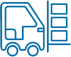 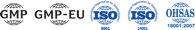 2
производственных комплекса,
КЛИНКОСМИК
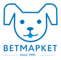 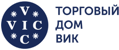 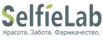 работающих по мировым стандартам и сертифицированных согласно международным требованиям GMP
21
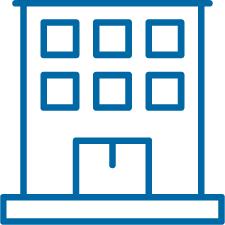 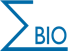 офис
«ЭПСИЛОН-БИО»
Профессиональная ветеринарная компания в сегменте животных-компаньонов
Крупнейшая ветеринарная компания в России и СНГ в сегменте сельско-хозяйственных животных и птицы
Производитель парфюмерно-косметической продукции для людей фармкачества
современный 
диагностический центр
в центральных городах России, Беларуси и Казахстана
50+
80%
ТОП-21мира
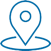 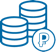 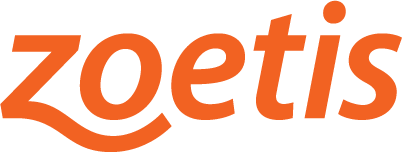 СЕРТИФИКАЦИЯ
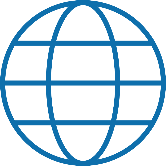 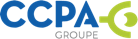 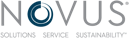 стран мира,
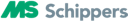 прибыли реинвестируется 
в собственное 
производство, научные исследования и разработки
ГК ВИК занимает 21 место среди производителей ветеринарной фармацевтики в мире
ВИК — единственная ветеринарная компания в СНГ, имеющая сертификацию по менеджменту качества дистрибуции и системе безопасности в области соблюдения холодовой цепи, транспортировки и хранения препаратов.
Центральный логистический центр класса «А+» (сертификация GDP) в Москве.
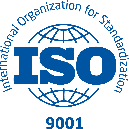 в том числе Европейскийсоюз, являются импортерами производимой продукции
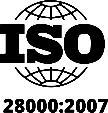 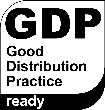 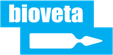 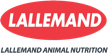 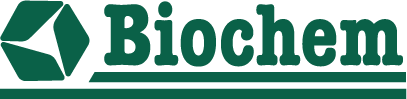 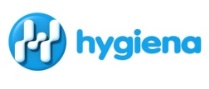 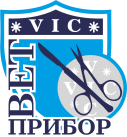 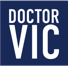 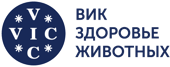 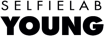 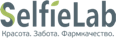 50
10
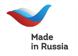 продукты компании имеют сертификат системы
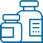 ДИСТРИБУЦИЯ
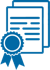 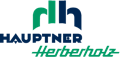 дипломов
продуктов
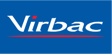 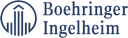 “Made in Russia“
Собственные торговые марки
компании
и 20 медалей в области разработки и производства ветеринарных препаратов
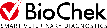 выпускаются по патентам 
и являются инновационными
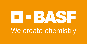